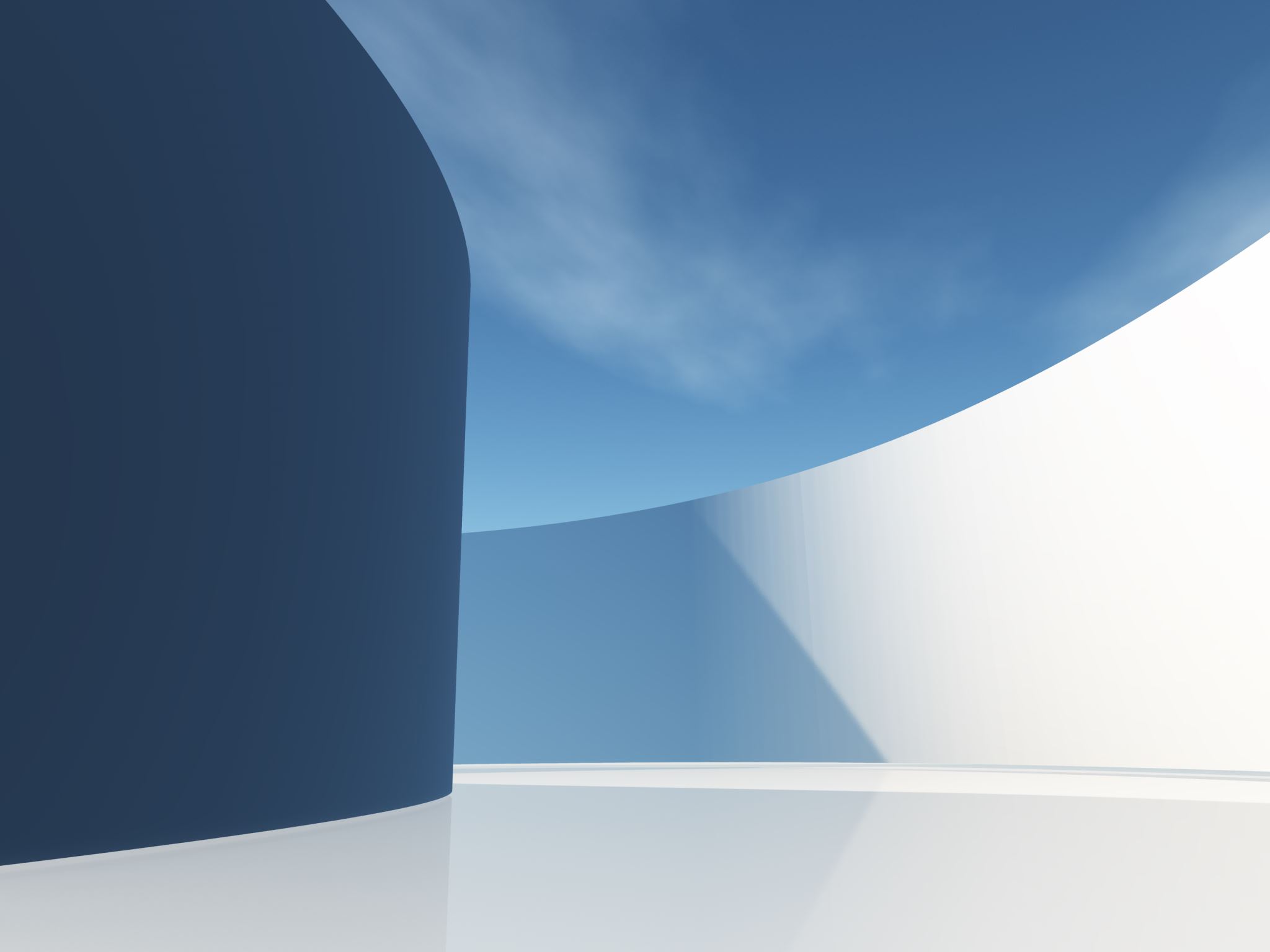 DPC Workshop
Major Personnel Reviews
A crucial role, a major responsibility
For promotion to Associate Professor, the faculty member must have a record of achievement sufficient to have gained recognition on and off campus among scholars or professionals in his or her field; and must show promise of continuing professional development and achievement.
For promotion to Professor, the faculty member must have a record of achievement sufficient to have gained substantial recognition on and off campus from scholars or professionals in his or her field; and must show significant potential for continuing professional achievement
Redbook language (4.6 b and c)
Consideration of a candidate for tenure shall be based on the following: 
a) Convincing evidence of excellence in at least two, and strength in the third, of the areas of teaching; of research, creative or professional activity; and of service, such as to demonstrate the possession of qualities appropriate to a member of the faculty occupying a permanent position. 
b) Reasonable assurance of continuing development and achievement leading to further contributions to the university.
TENURE (Red Book)
For appointment at or promotion to the rank of associate professor and professor and for all tenure recommendations, the Chairperson shall solicit outside letters of reference drawn from a list of scholars and/or professionals. The solicited referees shall include scholars and professionals from among those suggested by the faculty member (if they wish to do so), but the list is not limited to those the faculty member suggests. 
Prior to this solicitation, the candidate shall be provided with a copy of the solicitation letter and the list of proposed referees and shall be given an opportunity to comment on the appropriateness of both.
FSU language (article 12.7.4)
Dean of Faculty
DPC and CPC Resources (can be accessed from the OFD page)
Chore Lists for 4th Year and Tenure Reviews
Conflict of Interest Guidelines
Provost’s website
Organization of Major Personnel Action File: Dean of Faculty

Master Academic Calendar 
https://www.umb.edu/registrar/academic-calendar/
Dean of Faculty & Provost Resources
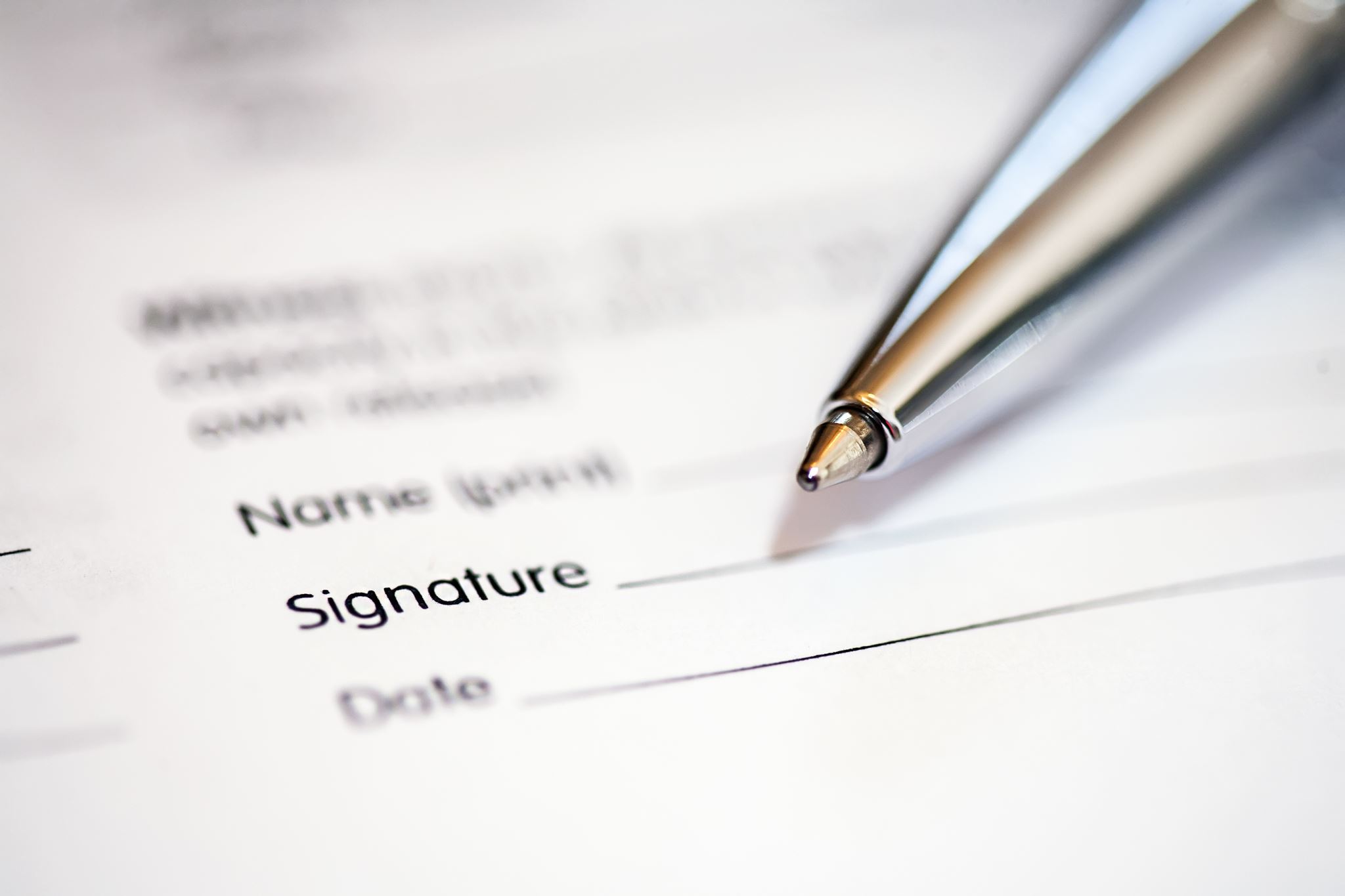 COI Guidelines 
Appendix A (for on-campus review)
COI Guidelines 
Appendix B (for external review)
Familiarize yourself with these two documents
Conflict of interest
Annual faculty review
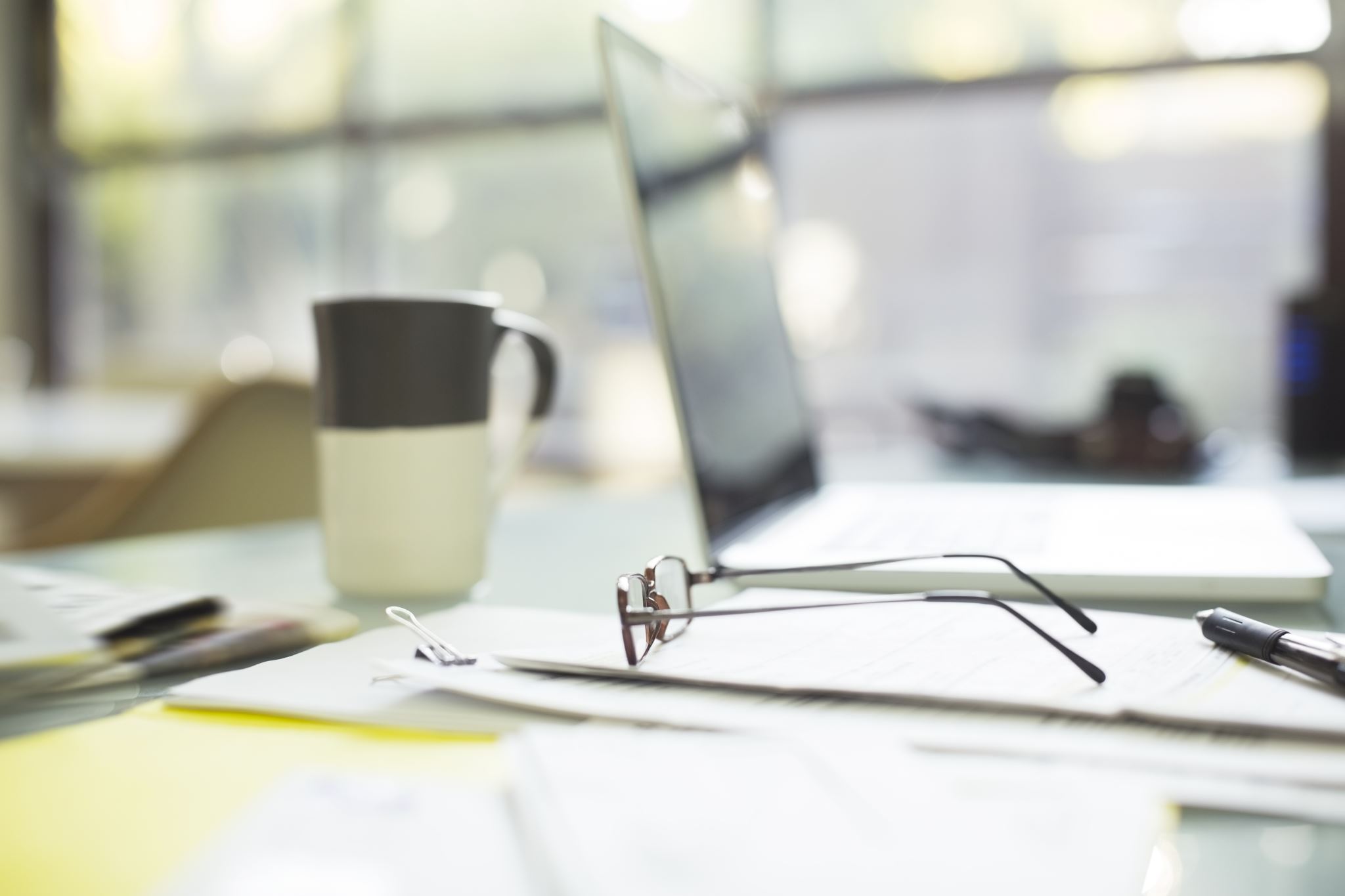 4th year review
A kind of mini-tenure
Assessment of areas to strengthen 
Should provide clarity about degree of progress; about what is expected for tenure
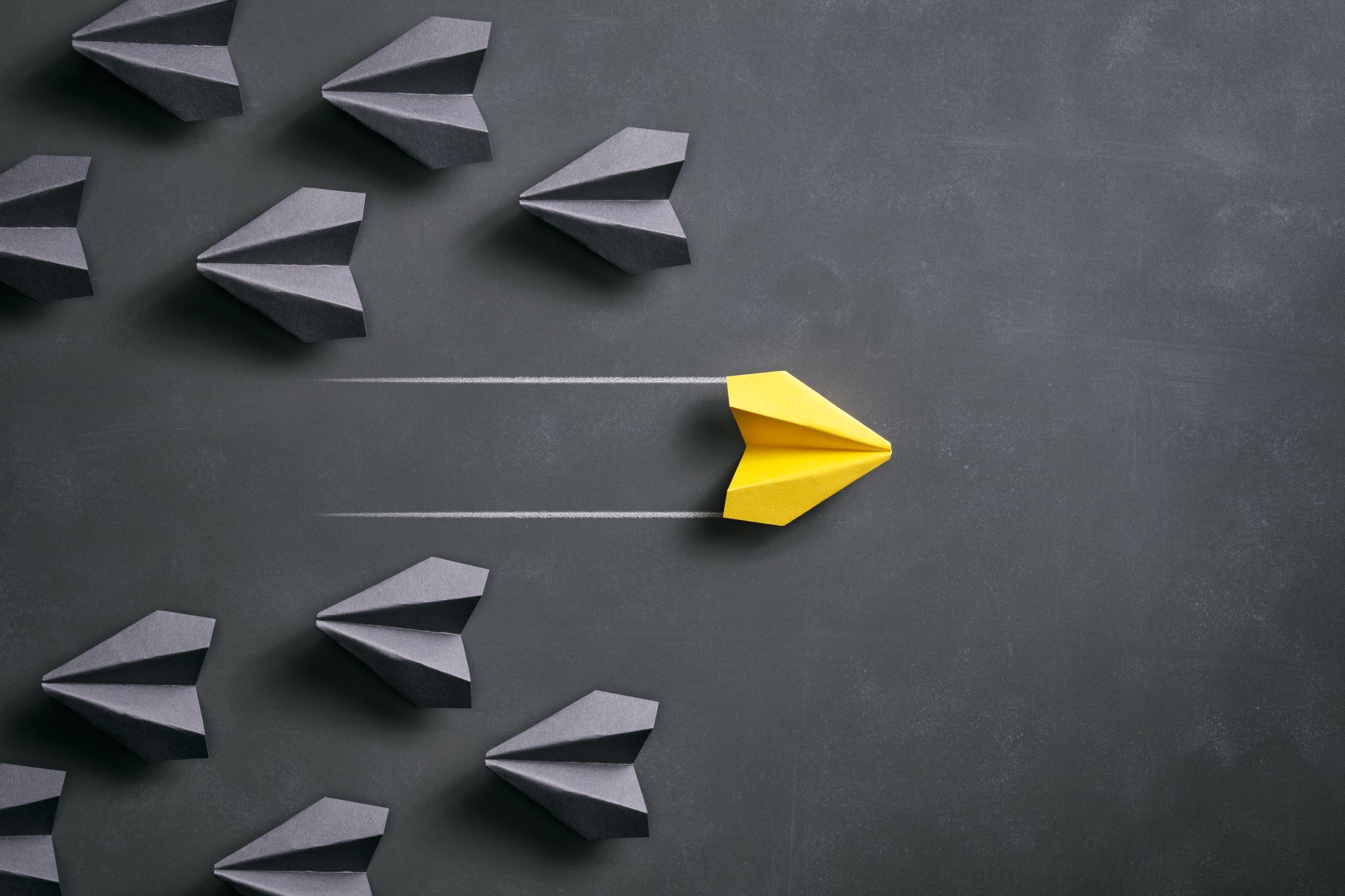 Promotion to (Full) Professor
No vote taken on each component (teaching, research/scholarship/creative activity, and service)
A simple “up” or “down” vote
…for tenured faculty and librarians on continuing appointment
…to be conducted every seven years after tenure
…conducted to assess that tenured faculty continue their high level of performance and are effective in teaching, research, and service
…not a disciplinary process or action
… a satisfactory PMYR gets you $2500 in funds for a project
Periodic Multi-Year Review is…
NTT Promotion
Lecturers/Clinical Lecturers to Senior Lecturer/Senior Clinical Lecturers
Requires six (6) years of full time equivalent. Full time is 4/4 load. 
Senior Lecturers/Clinical Senior Lecturers to Senior Lecturer II/Clinical Senior Lecturer II
Requires six (6) years of full time equivalent. 
Senior Lecturer II/Clinical Senior Lecturer II to Senior Lecturer III/Clinical Senior Lecturer III
Requires six (6) years of full time equivalent. 
Clinical Assistant Professor to Clinical Associate Professor 
Requires six (6) years of full time equivalent. 
FOCUSED ON AREAS OF RESPONSIBIILITY THAT HAVE BEEN CLEARLY ARTICULATED AND AGREED UPON.
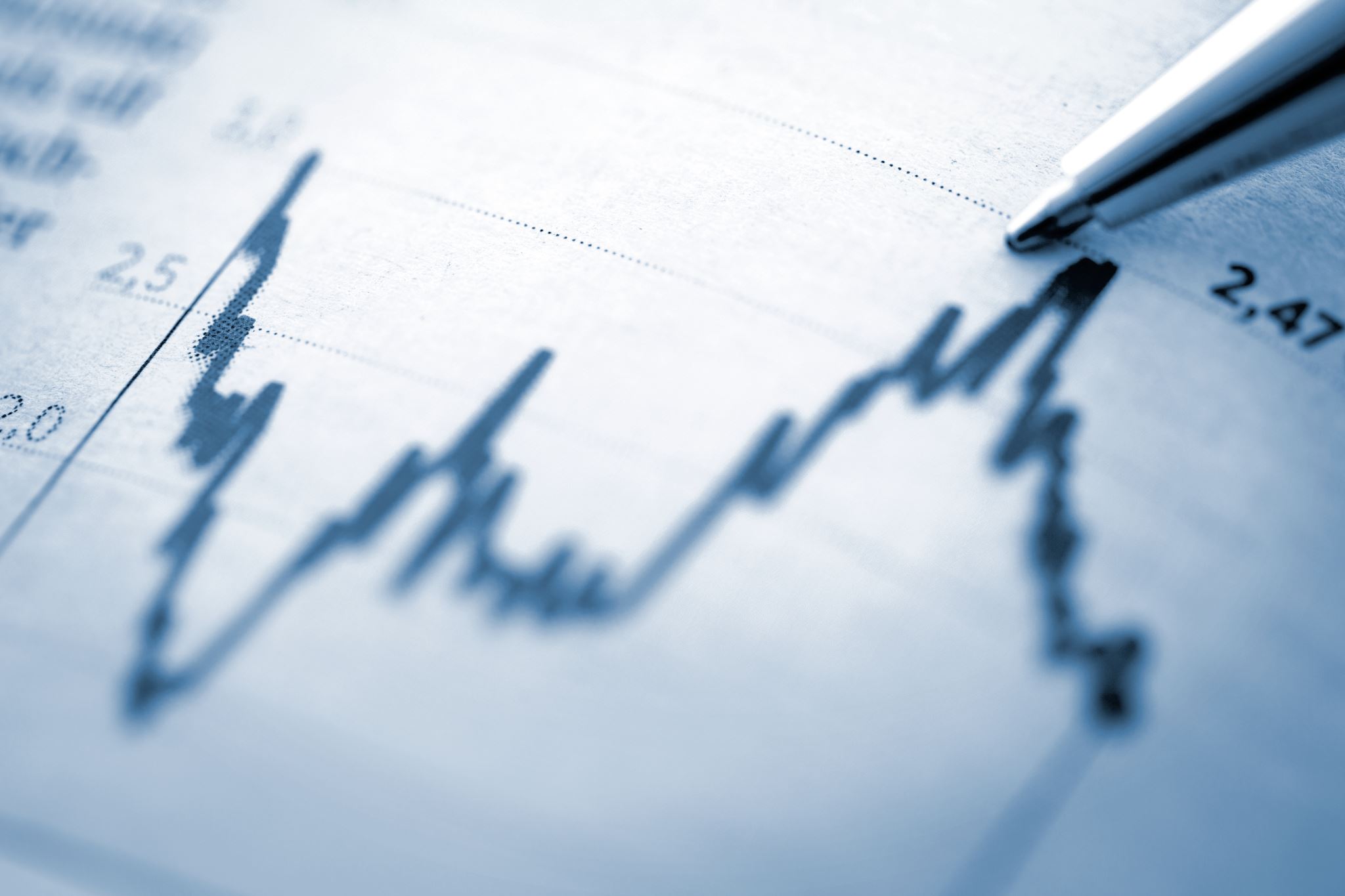 Course evaluations
How should DPCs regard these—if at all—when there has been evidence of their bias but yet there’s no new system of “holistic evaluations” yet in place?
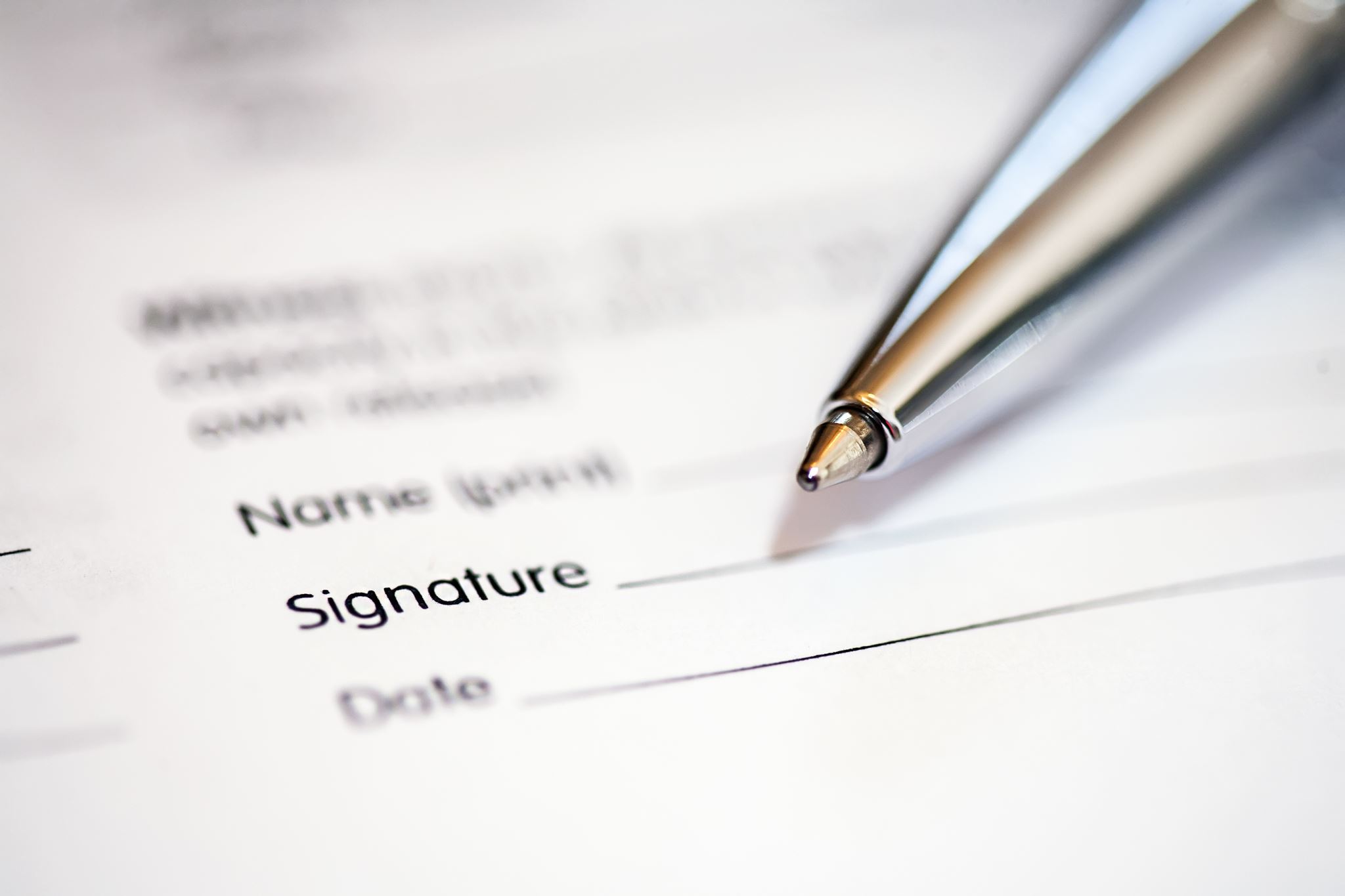 External letters and student letters
Negative Evidence:  How should the DPC tenure report address and contextual any critical comments contained in external scholarly reports and/or solicited student letters?
Your questions???
Thank you for your attention

Rajini Srikanth 
Denise Patmon